Jiří Veltruskýživot – dílo – teorie
doc. David Drozd
(v rámci předmětu Osobnosti české teatrologie)
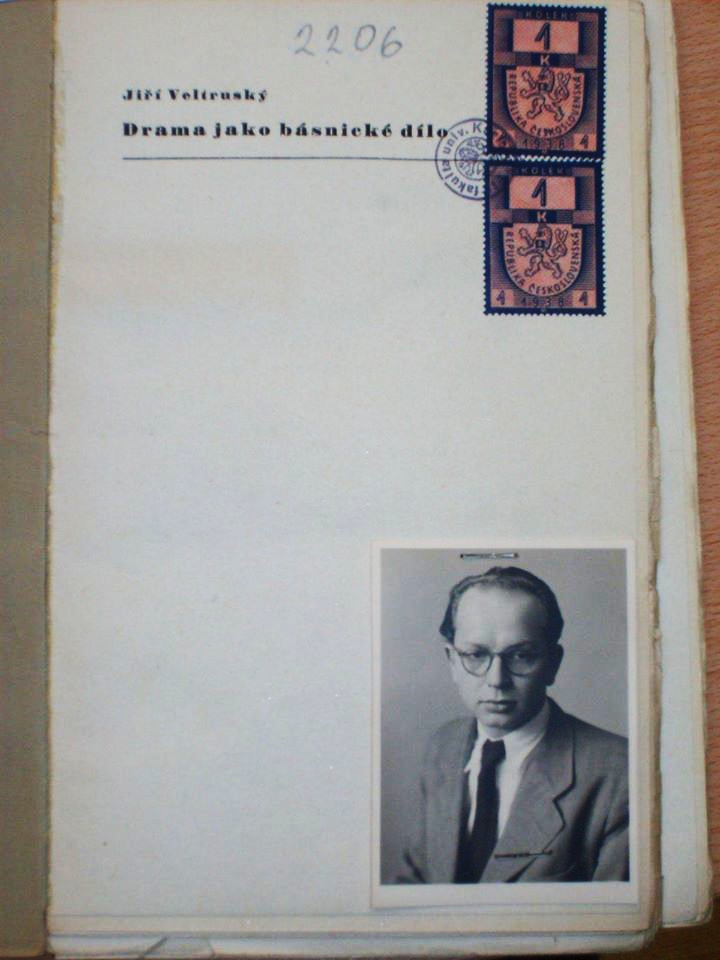 Jiří Veltruský (1919 – 1994)

Září 1938 – září 1939 studium na studium na Karlově univerzita (estetika+sociologie)

Protektorát – korektor a nakladatelský redaktor, mechanik v továrně ETA, odbojová činnost (v rámci ilegálních odborů), účast na přednáška a dalších aktivitách PLK

Květen 1945 – jeden ze tří členů vojenského vedení Ústřední rady odborů

1945 – 1948 dokončení studia na Karlově univerzita (doktorát), asistent v Estetickém semináři prof. Mukařovského, politická publicistika, překlad Kapitálu, příklon k sociální demokracii, nepublikovaná monografie o Toyen.
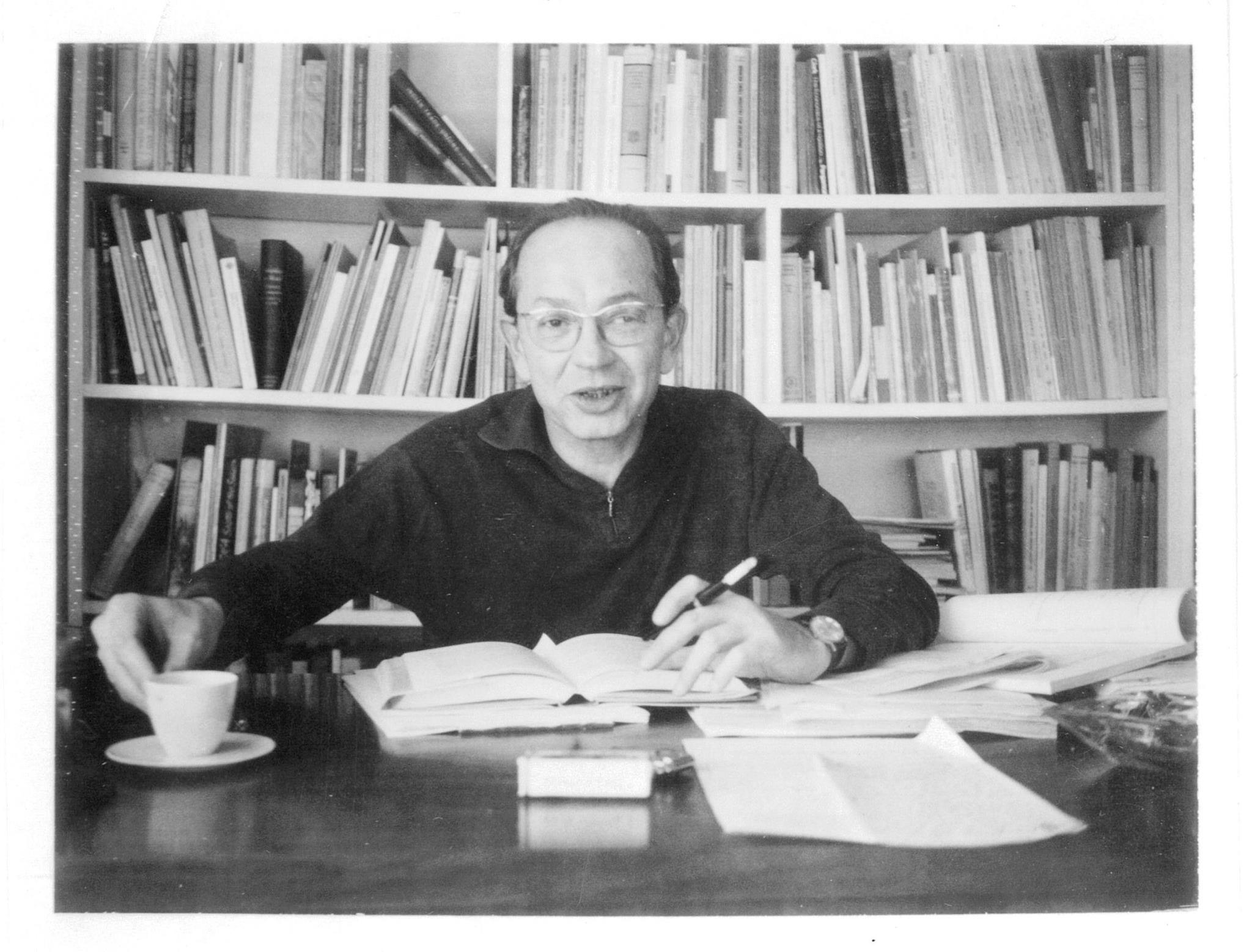 1948 – emigrace přes Rakousko do Francie (většinu života žije v Paříži)

Nezávislý novinář (zejm. o situaci ve východním bloku, politických procesech v 50. letech apod.) –  rozhlasová vysílání do ČSSR – práce pro mezinárodní odborové organizace
Pod vlivem Ladislava Matějky se koncem 70. let vrací k vědecké práci (de facto bez institucionálního zázemí)

1991 – poprvé se vrací do Prahy (jako zástupce mezinárodní odborové organizace!)
1994 – umírá v Paříži (sumarizující kniha o sémiotice divadla nedokončena…)
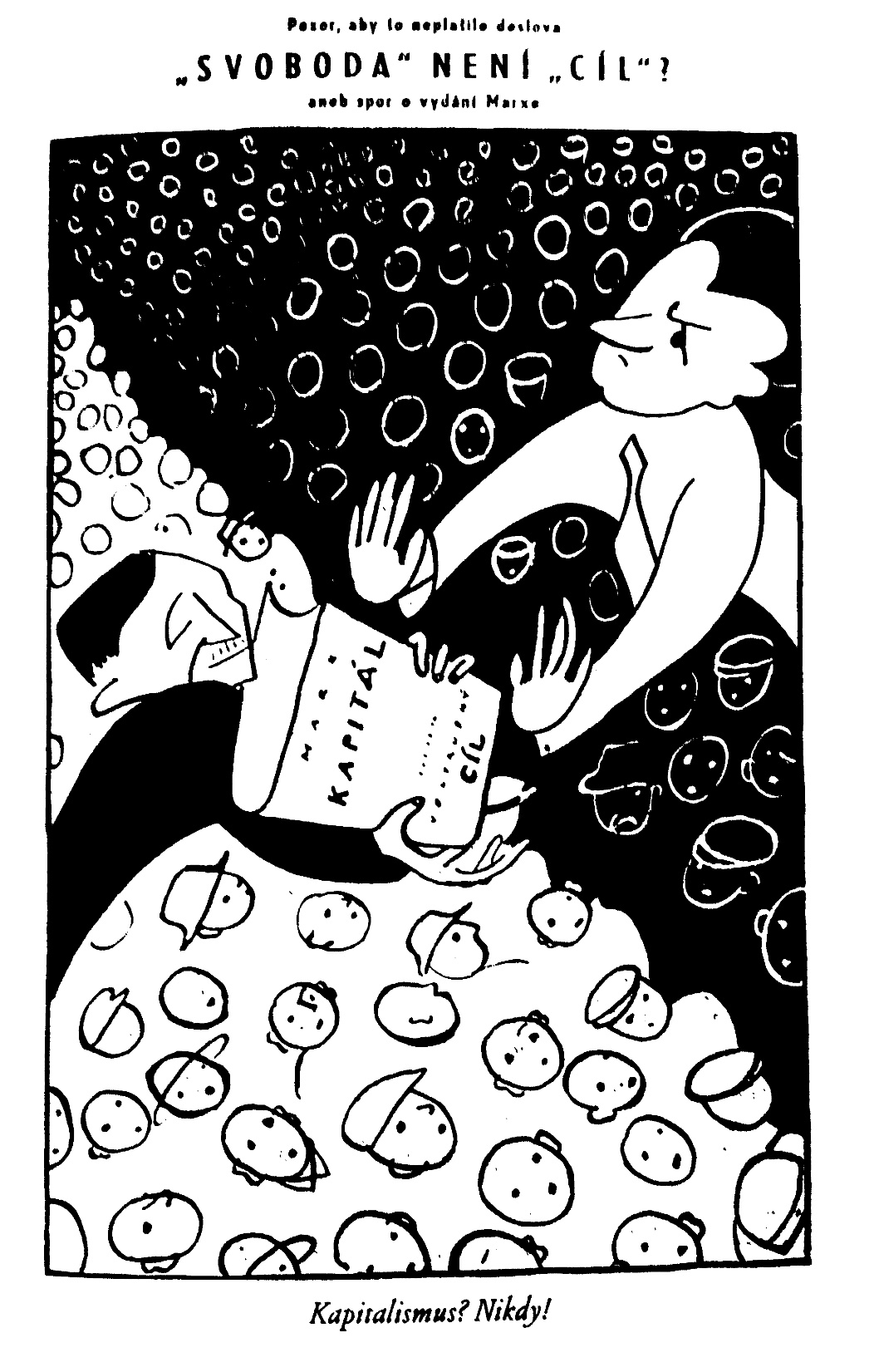 Politické texty Jiřího Veltruského (po r. 1946 pod pseudonymen Paul Barton)

Byrokracie, demokracie a dělnická třída. Nákladem Čs. sociální demokracie, série Letáky všem pracujícím, č. 18, 1946.
Poznámky k Marxovu Kapitálu I – 52. Cíl, III, 1947 – IV, 1948; nepodepsáno. [Průběžný komentář k překladu Kapitálu pořízenému Jiřím Veltruským, který vycházel na pokračování jako příloha k týdeníku Cíl; další vycházení překladu i Poznámek zakázáno okamžitě po únorovém puči.]

Očista, která nebyla ještě provedena. Cíl, III, 1947, str. 292 – 294; přetištěno v exilovém Právu lidu, 1983, 3.

Z kroniky dělnického života. [Pravidelná týdenní rubrika československého vysílání francouzského rozhlasu.] 1951 – 1953; pod jménem Pavel Bartoň.

Le Grand Guignol judiciaire de Prague (Soudní divadlo hrůzy v Praze). Preuves, leden 1953.
Prague à l'heure de Moscou: Analyse ďune démocratie populaire (Praha na hodinách Moskvy: Analýza jedné lidové demokracie). Paris, Editions Pierre Horay 1954.

Články o situaci v gulazích, situaci dělnictva v totalitních státech (včetně SSSR).
(kompletní bibliografie v knize Příspěvky k teorii divadla)
Základní pohled na teatrologické dílo Jiřího Veltruského


Ale je to opravdu celek?

	1942 (1999)			1994					2012
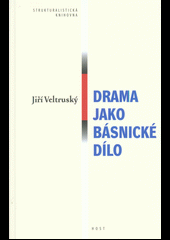 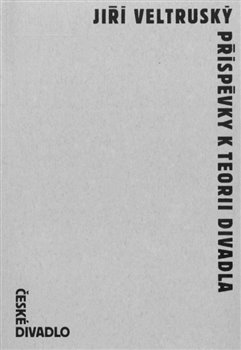 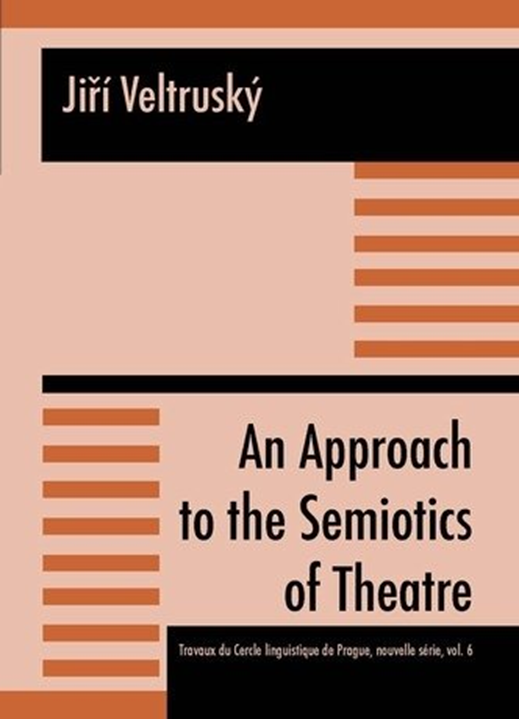 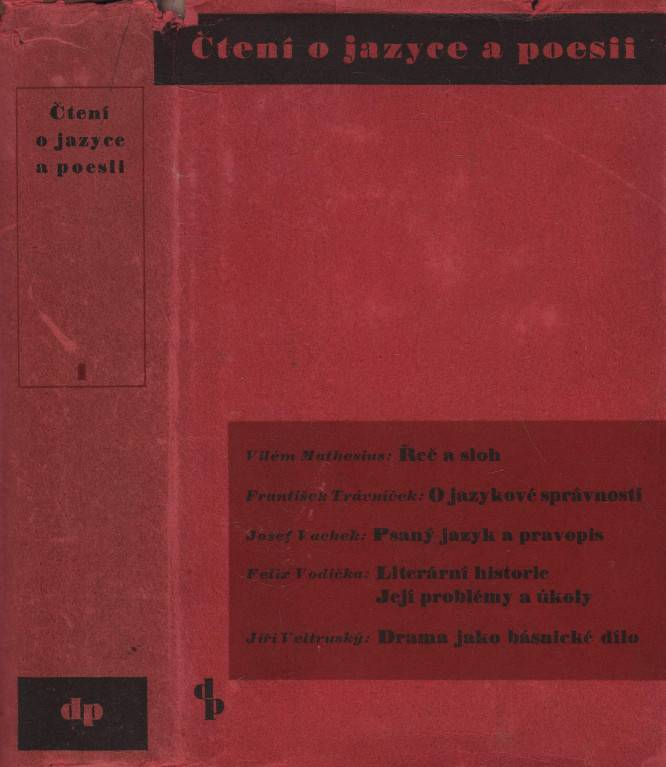 „Protektorátní“ kontext

1939 	Veltruský:  Divadlo na chodbě
1940	Bogatyrev: Lidové divadlo české a slovenské (knižní verze)
	Mukařovský: Dialog a monolog
	Veltruský: Člověk a předmět na jevišti
	Honzl: Pohyb divadelního znaku
1941	Mukařovský: K současnému stavu teorie divadla
	Veltruský: Dramatický text jako součást divadelního představení
1942	Veltruský: Drama jako básnické dílo
1943	Honzl: Hierarchie divadelních prostředků
1945	Miroslav Kouřil: Divadelní prostor
	Jaroslav Pokorný: O dramatu
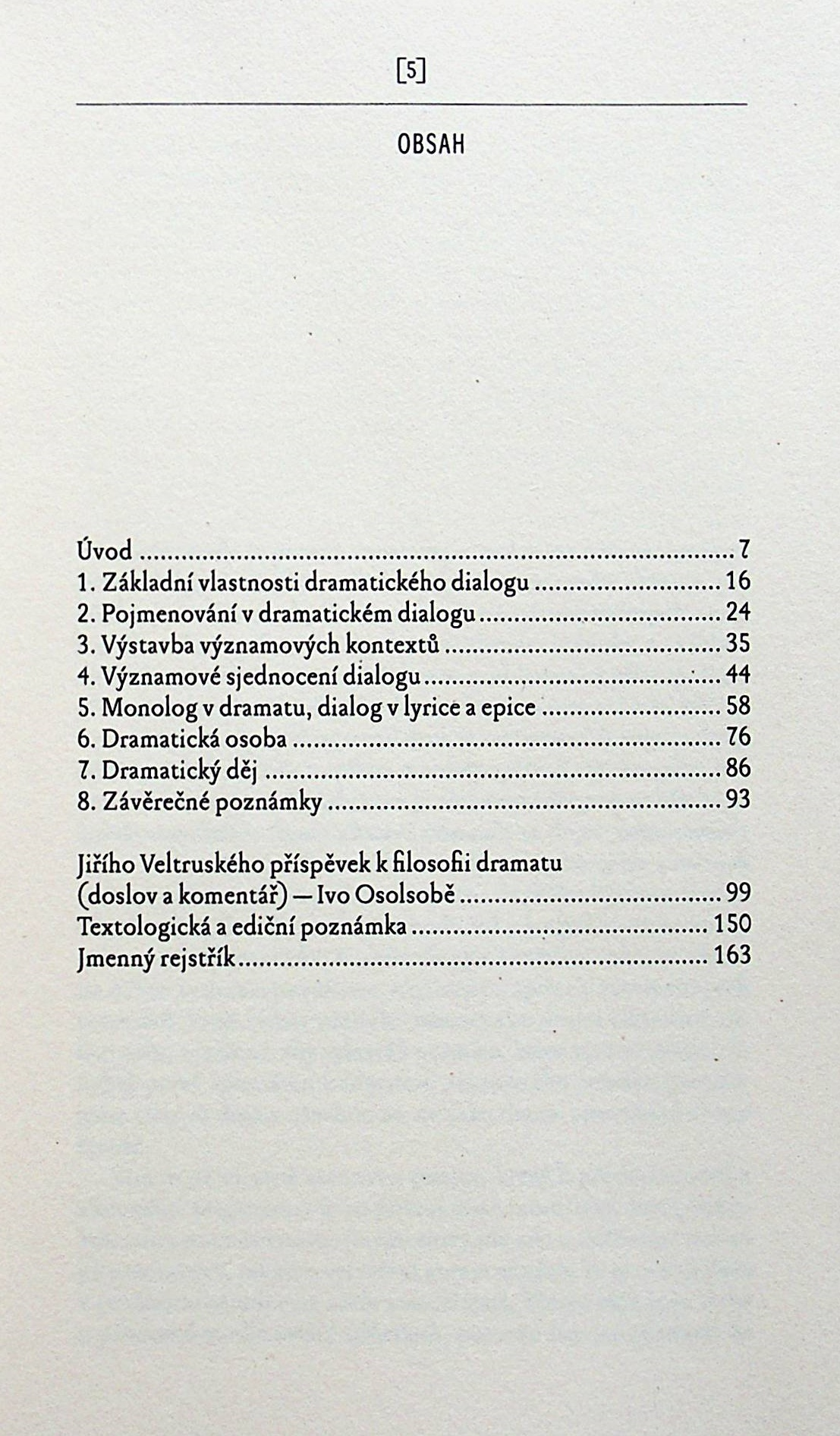 1940. “Člověk a předmět na divadle”.  
1941. “Dramatický text jako součást divadla”.  
1942. “Drama jako básnické dílo”. (Anglická verze 1977)
  
1976. “Contribution to the semiotics of acting”. In Sound, Sign and Meaning. Quinquagenary of the Prague Linguistic Circle 

1981. “The Prague School theory of theater”. Poetics Today 2: 3, 225–235. 

1984. “Acting and behavior: a study in the signans”. In Semiotics of Drama and Theatre

1991. “Sound qualities of the text and the actor's performance”. In Drama und Theater: Theorie, Methode, Geschichte 





A nakonec posmrtně vydané

2012 An Approach to the Semiotics of Theatre
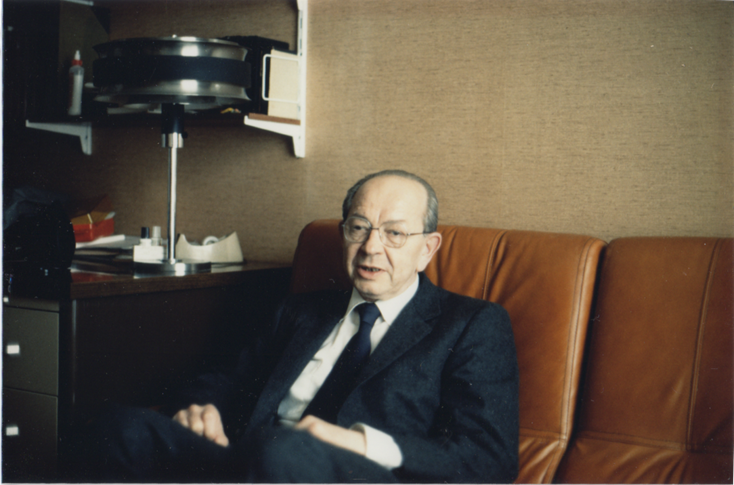 An Approach to the Semiotics of Theatre (2012)
1. The Prague School
2. Theatre and literature (Rejection of the literary conception of theatre – Relations between theatre and literature – Drama among the literary genres – Dialogic language and dramatic dialogue – Thematic construction in drama – The dramatic text and its performance – Excursus: Sound features in the dramatic text and in the actor's performance
3. The contribution of the other arts (Critique of the “synthetic” theory of theatre – Sculpture – Architecture – Painting – Film – Music – Dance – Borrowings from other arts in relation to purely theatrical components
4. Opera (Supremacy of music over text – Polyphony and dialogue – Referential potential of music in general and in opera – Relations between music and space) 
5. Acting (Separate but not autonomous semiotic system – Beings and their actions and behaviour – Forming the signs – The signifier and the signified) 
6. Theatre as a semiotic system (Intersubjective communication – Double relation to reality – Autonomous and syncretic sign systems – Units of meaning – Lasting and momentary signs – Context –  Modes of semiosis – Constant structural features – Guiding principle: Action – Contradiction)
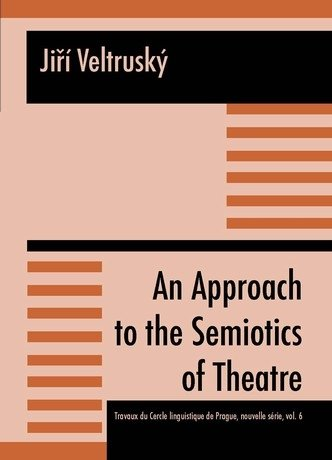 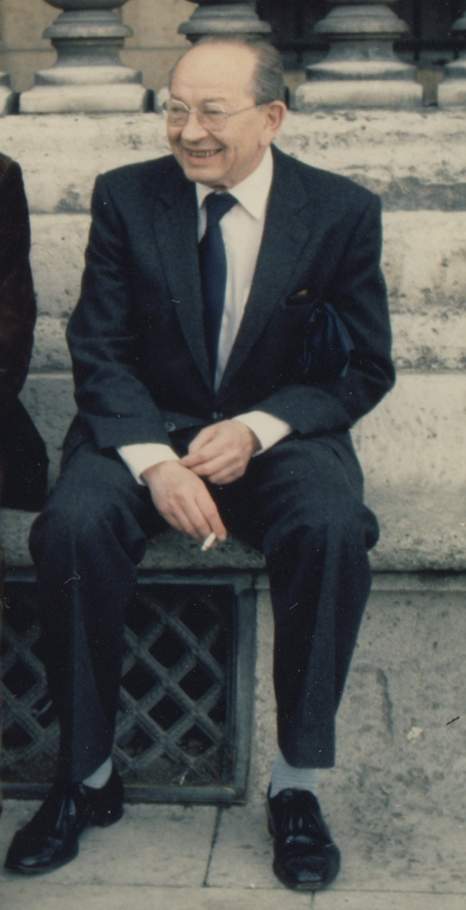 Klíčová témata

Monolog x dialog (a v návaznosti na to vztah dramatu, divadla a literatury)

Zvuková výstavba textu (která je stále více provázána s otázkou herectví)

Otázka pojetí znaku (a návazně otázka jak vůbec vzniká význam)

Problém statického x dynamického

Neustálé přesahování do jiných umění – komparativní pojetí estetiky!
Základní četba k životním osudům a interpretaci

Drozd: Od propozic k systému? aneb "Historisovati" Jiřího Veltruského...
Theatralia. 2016, roč. 19, č. 1, s. 86-128

https://digilib.phil.muni.cz/handle/11222.digilib/135042

Osolsobě: Jiřího Veltruského příspěvek k filosofii dramatu (doslov a komentář)

Rozšiřující

Záznam přednášky
David Drozd - Osudy a dílo J. Veltruského znovu a jinak? Myšlení o divadle jako historická praxe – přednáška pro BRNK

https://www.mixcloud.com/brnenskykrouzek/david-drozd-osudy-a-d%C3%ADlo-j-veltrusk%C3%A9ho-znovu-a-jinak-my%C5%A1len%C3%AD-o-divadle-jako-historick%C3%A1-praxe/